Template for Graphical Abstract
Journal of Gastrointestinal Infections
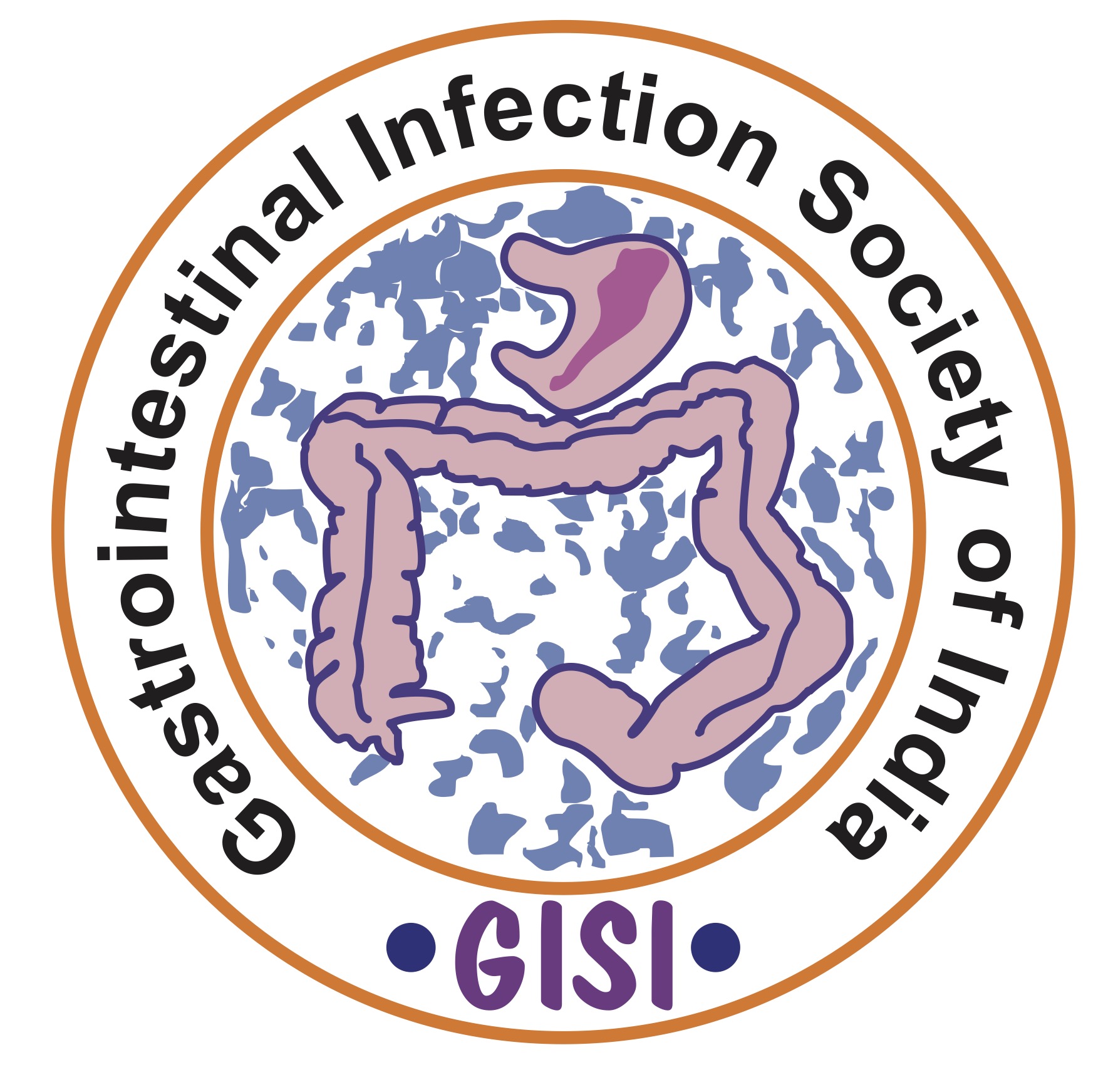 Guidelines for Graphical Abstract
Use Arial 24 for large labels, Arial 20 for small labels 
Use color-blind friendly color palette 
The suggested arrows have been provided 
Please use Sentence case (Avoid Capitals) 
We request for Graphical Abstract at the time of revision 
Please sent the Abstract as a PPT/ PDF file 
Icons used by you should be created by you or attribute the source from which they have been obtained 
Avoid too much of text 
The last slide is for creating the Graphical / Visual Abstract
Short Title
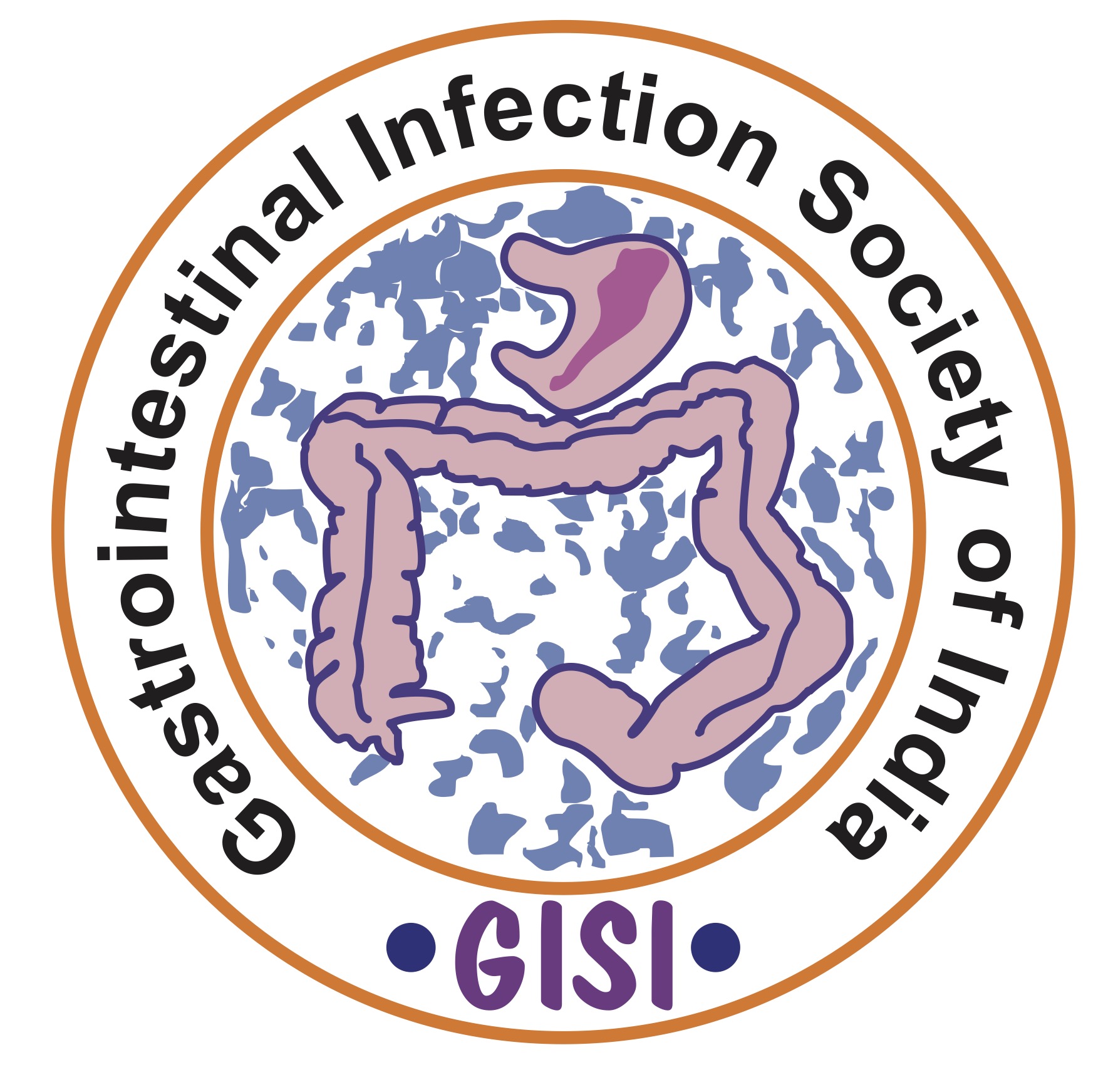 Last Name of First Author et al. J Gastrointest Infections Year
Journal of Gastrointestinal Infections